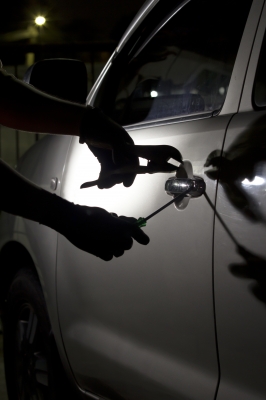 Jessie Venegas
Msc (Oxon), LLB, BA (Hons), PGCE,
A level Criminal Law
Property offences
What is the  difference between ?
Burglary
Robbery
Theft
2
Lesson objectives
Can you tell the difference between Burglary/ Theft and Robbery? 

Can you identify Burglary under S.9(1)(a) and Burglary under S.9(1)(b) 

Can you apply the law to problem questions.
Theft
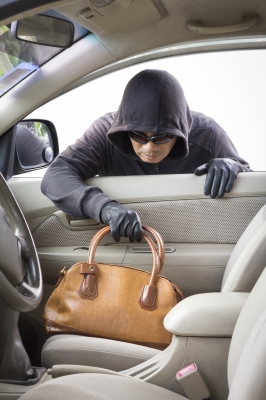 Theft Act 1968
“A person is guilty of theft if he dishonestly appropriates property belonging to another with the intention of permanently depriving the other of it”
The maximum sentence for theft is seven years.
4
Am I a criminal?
Theft
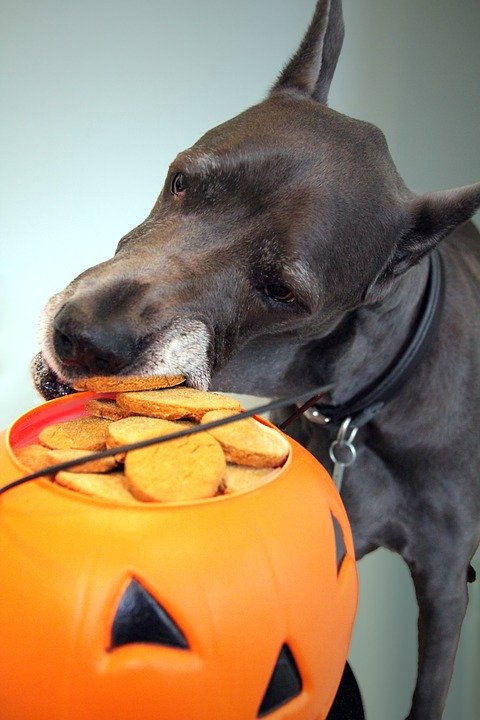 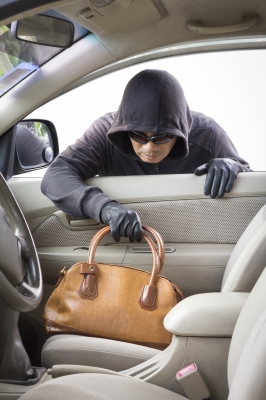 Theft Act 1968
“A person is guilty of theft if he dishonestly appropriates property belonging to another with the intention of permanently depriving the other of it”
5
The Elements of an offence
The basics
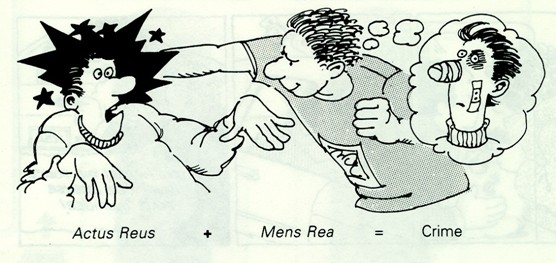 6
The Elements of Theft
ACTUS REUS

 - Appropriation (s.3)
 - Property (s.4)
 - Belonging to another (s.5)
DISHONESTY TEST
 - Dishonesty (s.2)


MENS REA
 - Intention to permanently deprive the other of it (s.6)
7
Robbery
Definition
Theft Act 1968

“Robbery is a form of aggravated theft, in that it involves the offence of theft plus force or threat of force on a person.
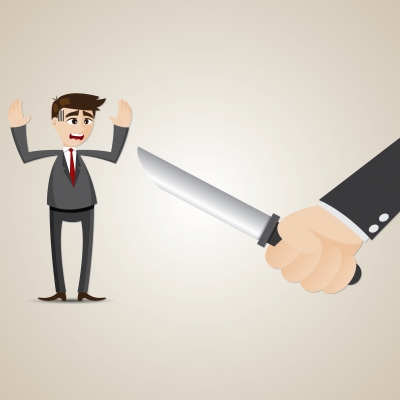 Due to the violent nature of robbery, it is treated as being more serious than theft and the maximum sentence is life.
8
The Elements of Robbery
ACTUS REUS

 A theft must take place
“Appropriation of property belonging to another”
MENS REA

Intention to permanently deprive the other of it (s.6)

- Uses force with the intent to steal.
9
burglary
Definition
Burglary under S.9(1)(a)
A person commits burglary under s.9(1)(a) if he enters a building, or any part of a building, as a trespasser, with intent to either:

steal anything in the building, 
inflict GBH on any person in the building
or doing unlawful damage
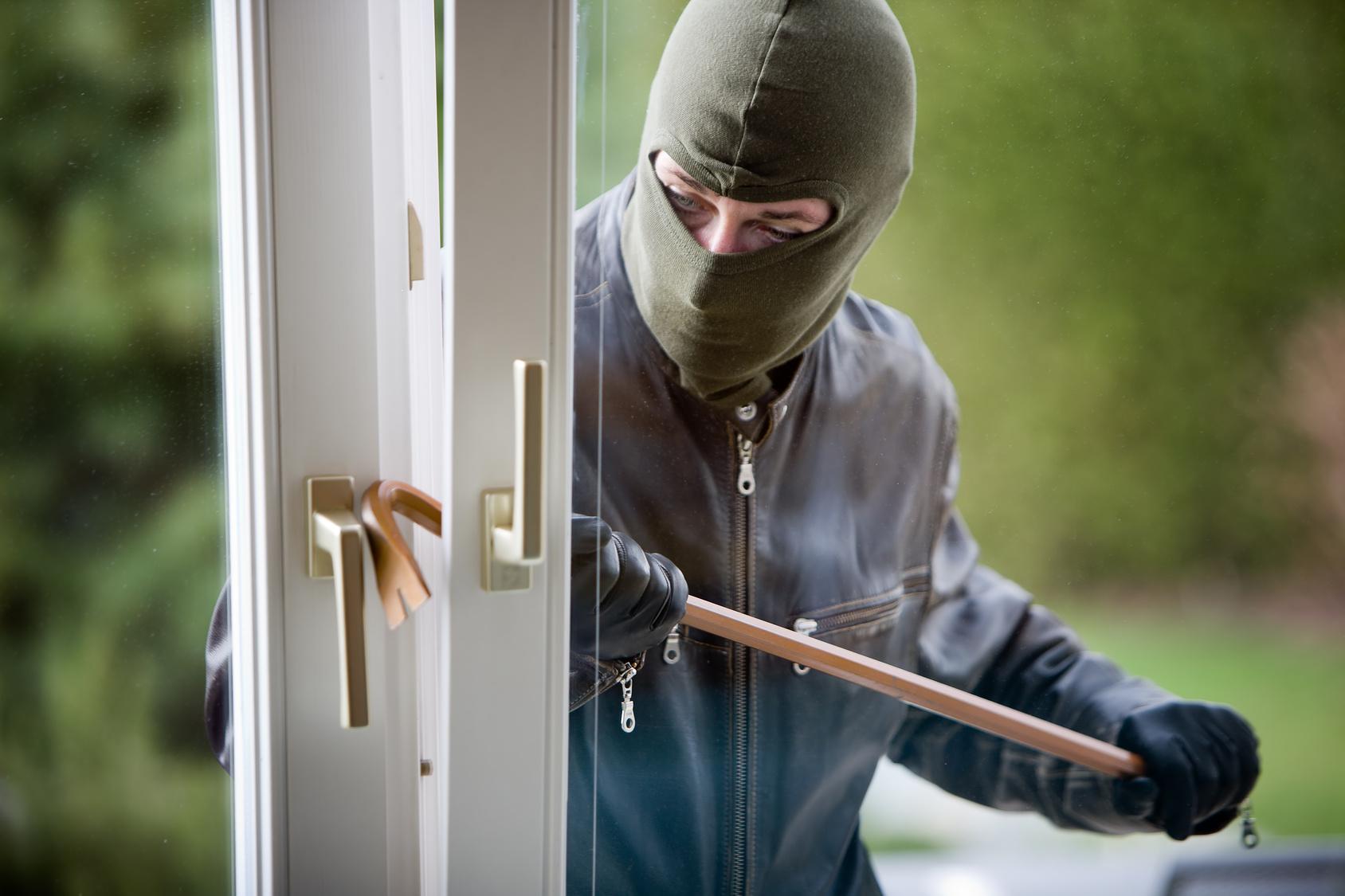 The maximum sentence is 14 years.
10
The Elements of Burglary The Elements of Burglary S9(A)
ACTUS REUS

Entry
A building or part of a building
As a trespasser
MENS REA

Intention to: 
steal anything in the building, 
inflict GBH 
unlawful damage
11
burglary
Definition
Burglary under s.9(1)(b)

 A person commits an offence of burglary under s.9(1)(b) if, having entered as a trespasser, he steals, attempts to steal anything in the building or inflict or attempts to inflict GBH on any person therein.
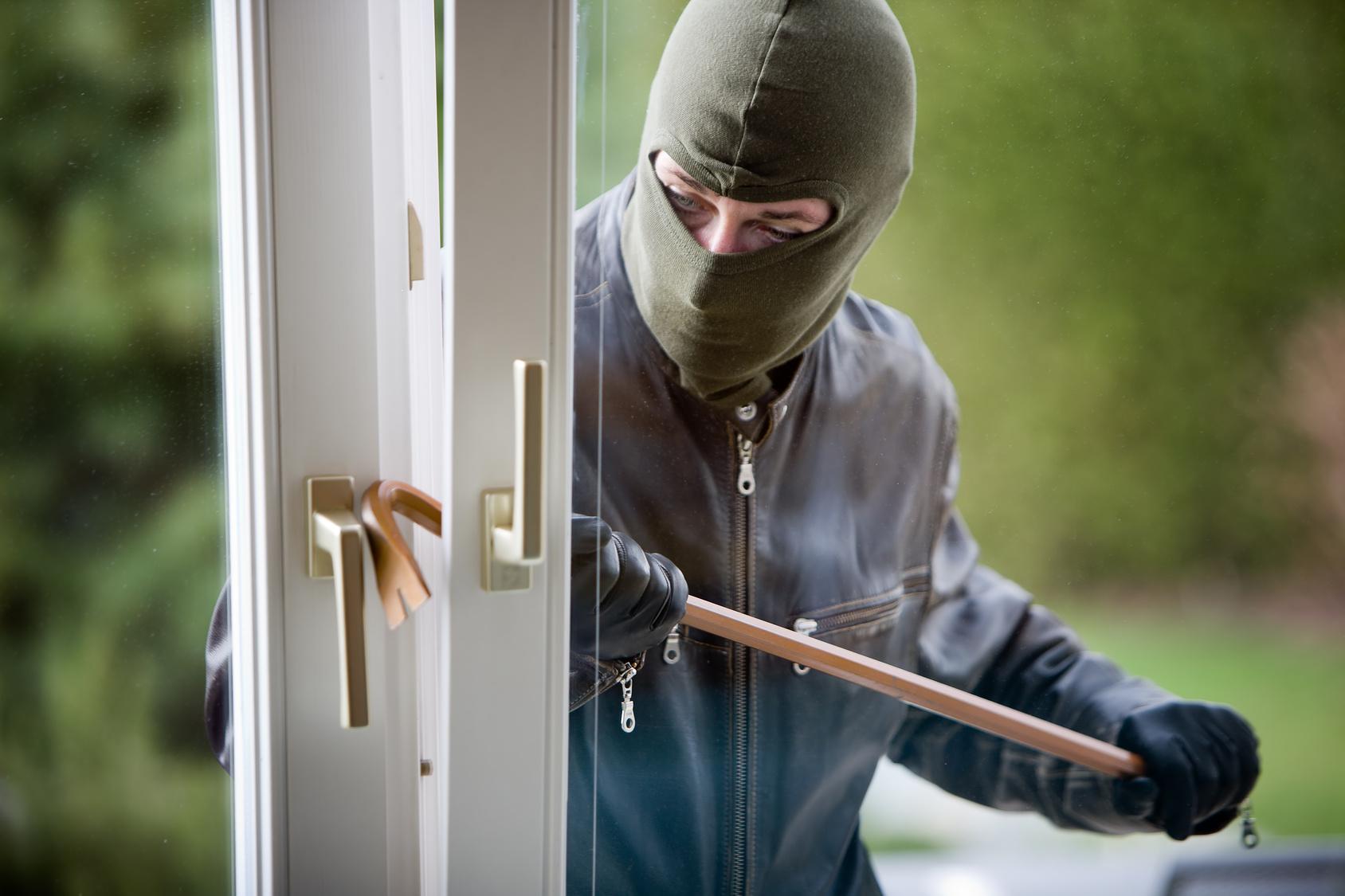 The maximum sentence is 14 years.
12
The Elements of Burglary
ACTUS REUS

Entry
A building or part of a building
As a trespasser
Theft or attempted ad theft
GBH or attempt GBH
MENS REA

Intention to: (after entry)
steal anything in the building, 
inflict GBH 
unlawful damage
13
Revision Chart
Theft Act 1968
Burglary S9 (B) 
AR
Entry 
Building  
Trespass
Theft (AR) 
GBH (AR) 

MR (Post-entry) 
Intention steal (MR theft) 
Intention to cause GBH (MR)
Robbery 
AR
AR for theft 
+
Use of force or threat of force 
at the or immediately before 
To steal 
MR
MR for theft + 
Intent to use force to steal
Theft 
AR
Appropriation 
of property
belonging to another 

MR
intention of  permanently deprive 
Dishonest
Burglary S9 (A) 
AR
Entry 
Building  
Trespass

MR
Intention steal (MR theft) 
Intention to cause GBH
Intention to  cause unlawful damage.
14
?
Can you Identify the offence
15
Robbery, Burglary or Theft?
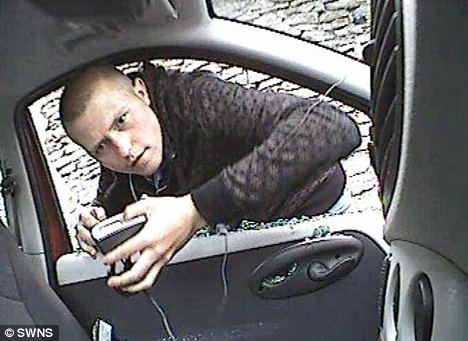 Robbery, Burglary or Theft?
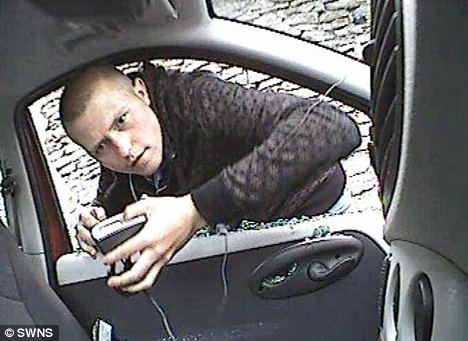 Theft, Robbery or Burglary?
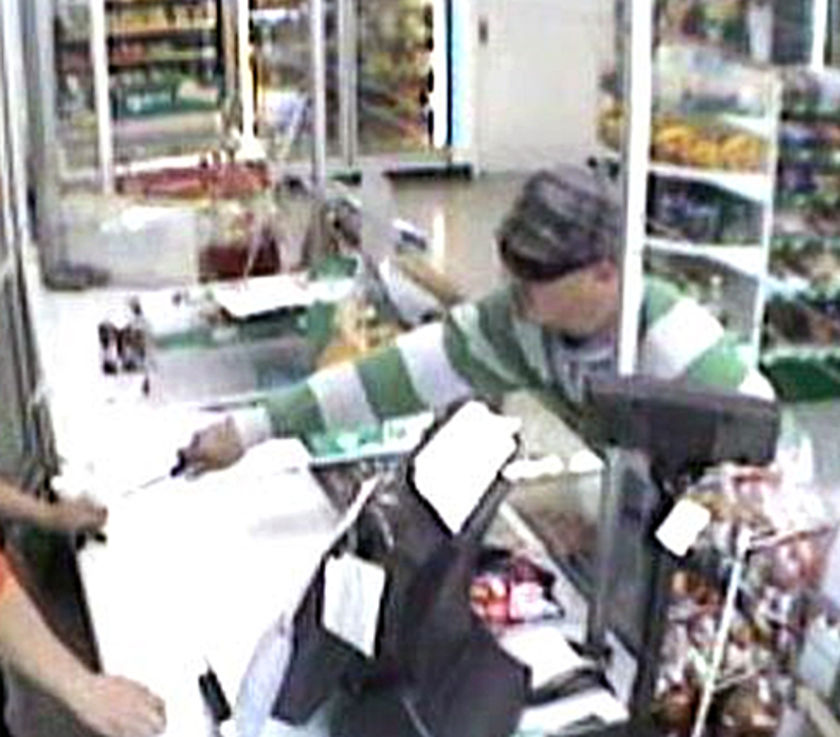 Theft, Robbery or Burglary?
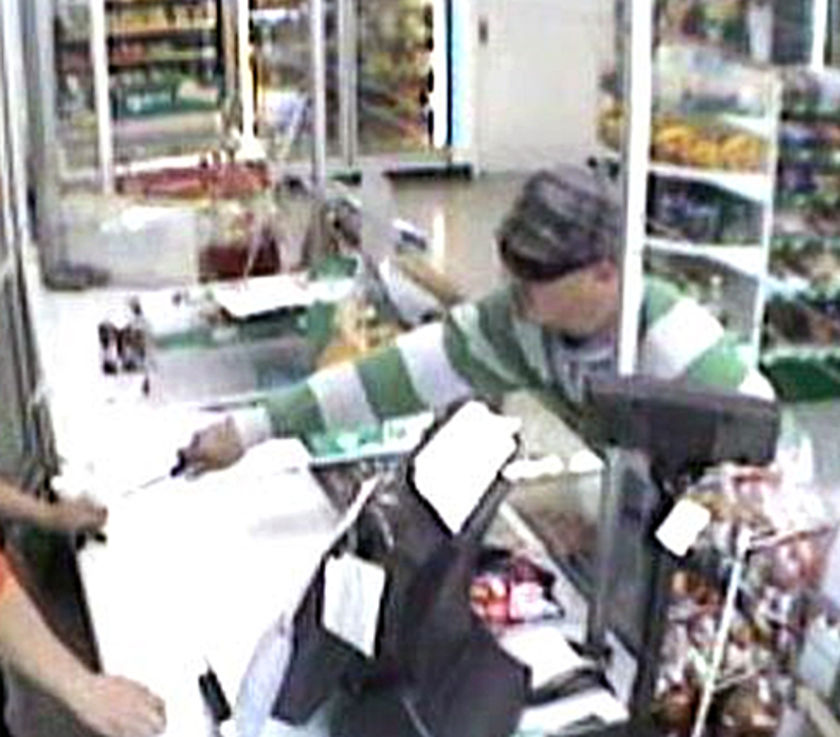 Robbery, Theft or Burglary?
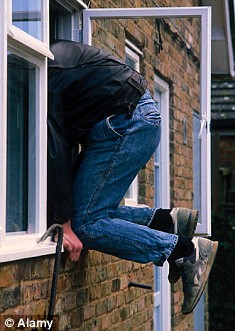 Robbery, Theft or Burglary?
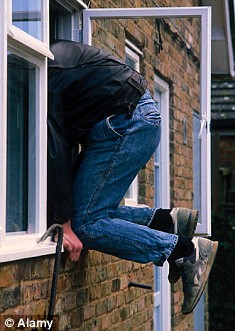 Theft, Burglary or Robbery?
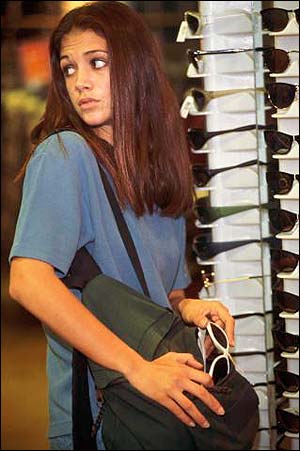 Theft, Burglary or Robbery?
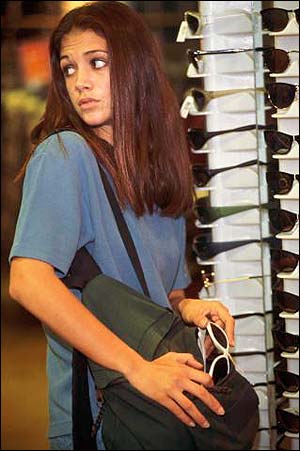 Burglary, Theft, Robbery?
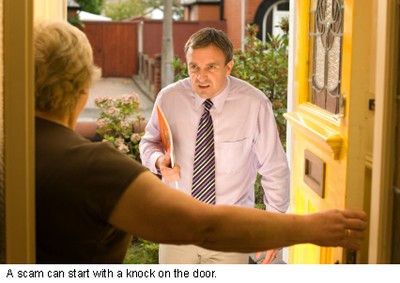 Burglary, Theft, Robbery?
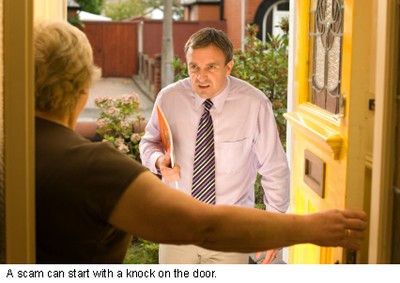 Theft, Burglary or Robbery?
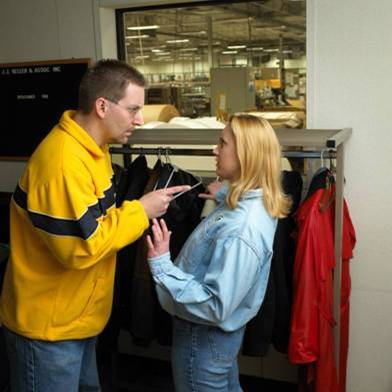 Theft, Burglary or Robbery?
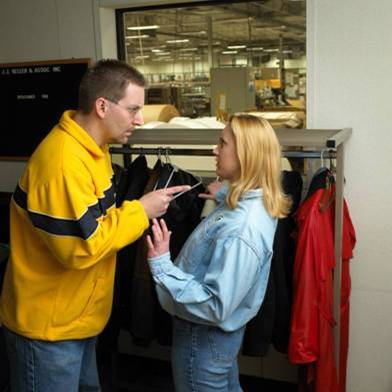 Burglary, Theft, Robbery?
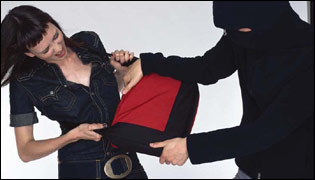 Burglary, Theft, Robbery?
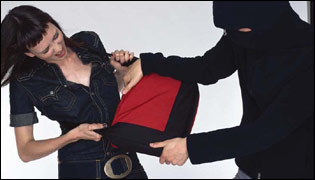 Burglary, Robbery or Theft?
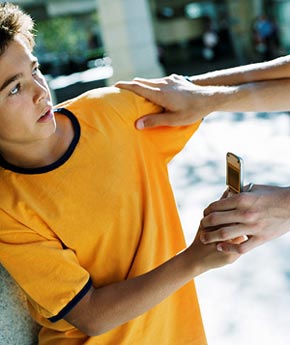 Burglary, Robbery or Theft?
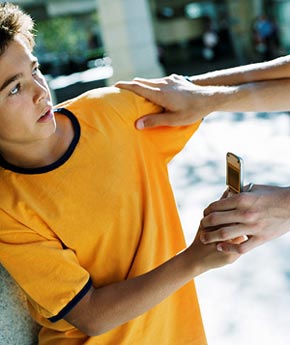 The Elements of Burglary S9(A)
ACTUS REUS

Entry
A building or part of a building
As a trespasser
MENS REA

Intention to: 
steal anything in the building, 
inflict GBH 
unlawful damage
32
The Elements of Burglary S9 (B)
ACTUS REUS

Entry
A building or part of a building
As a trespasser
Theft or attempted ad theft
GBH or attempt GBH
MENS REA

Intention to: 
( forms after entry)
steal anything in the building, 
inflict GBH 
unlawful damage
33
Burglary at the principal office
Principal Smith calls Jonny into his office to talk to him about his behaviour. His mate Steve comes with him uninvited for “moral support”. When they enter the office they see the principal is not there and take a seat even though they both know they are not supposed to stay there if the principal is not the office (there is a sign). 

Jonny see’s the principal has left his watch on his desk and decides to steal it. 

Who sees a permanent marker on the desk writes this message all over the principal’s favourite painting ruining it forever.
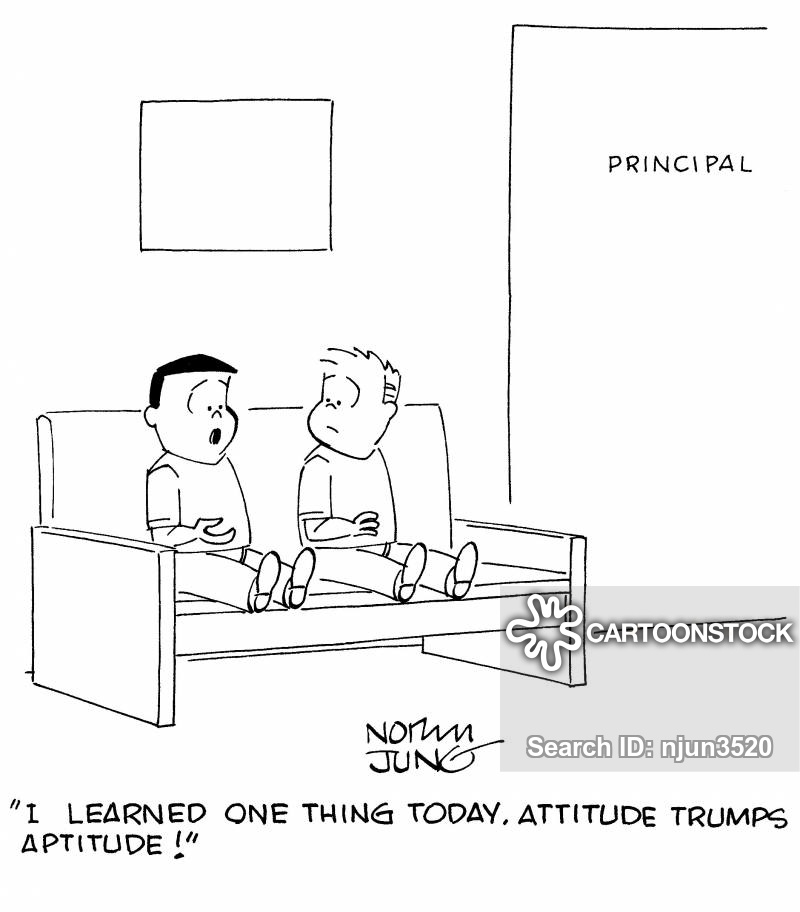 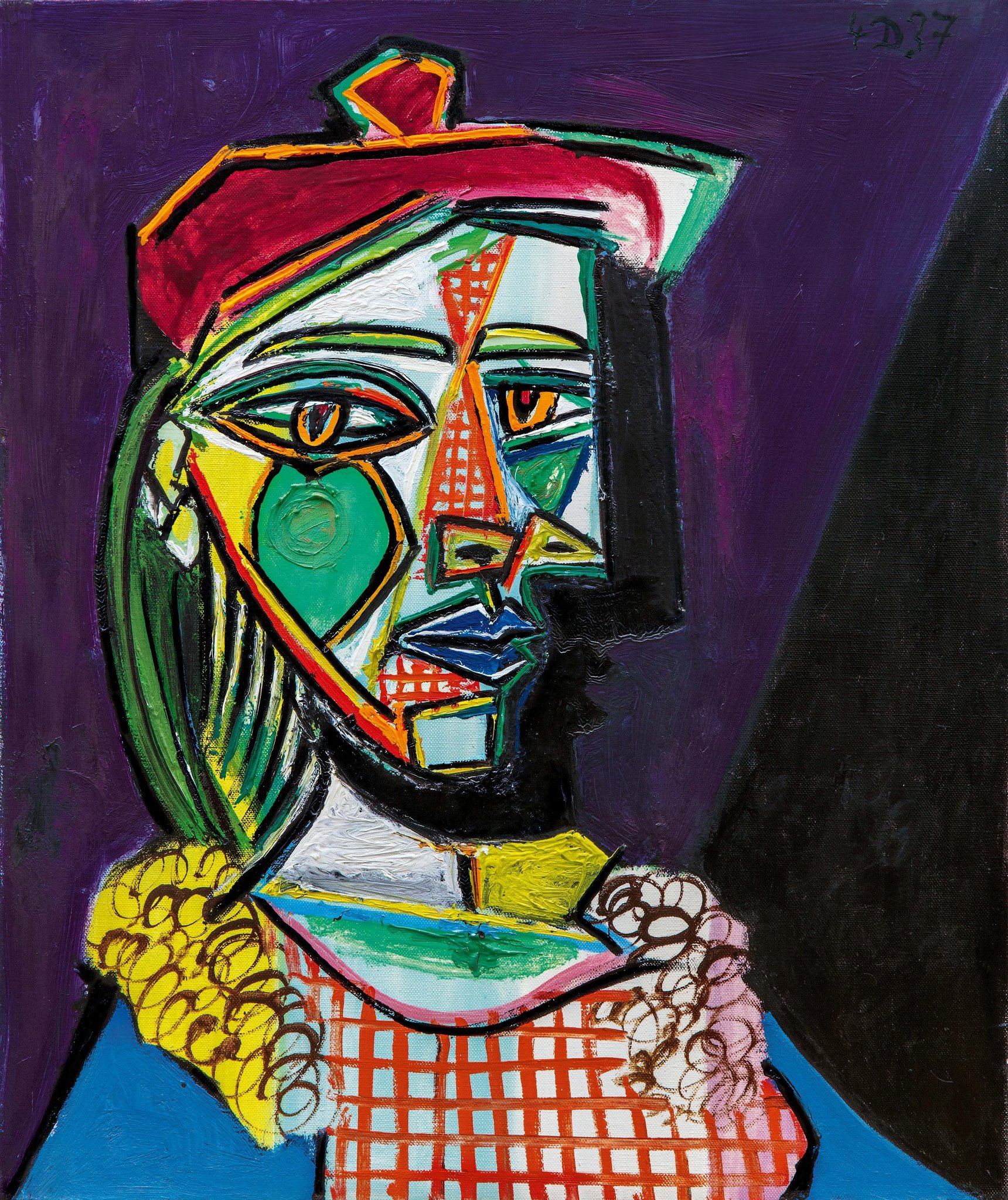 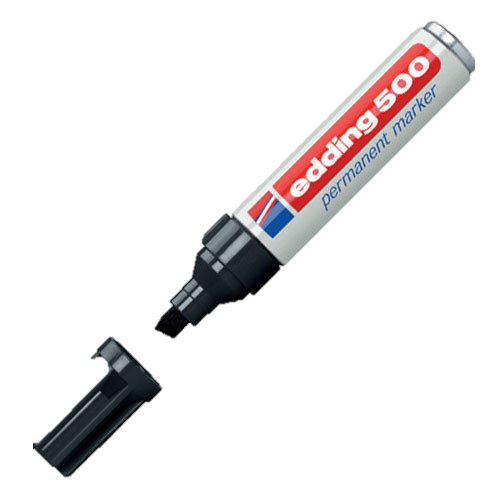 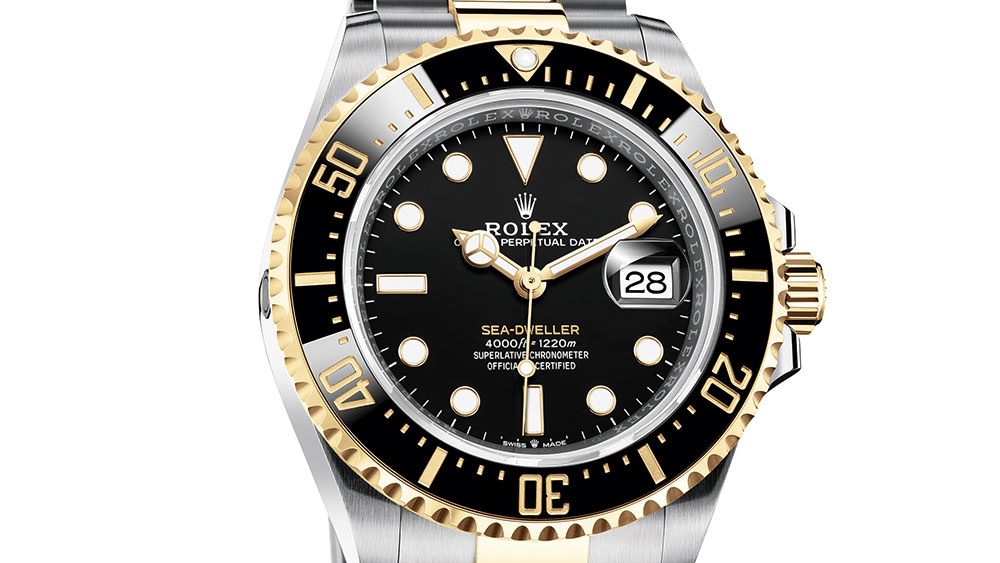 Jonny and Steve
34
Burglary at the principal office
ACTUS REUS
Entry
A building or part of a building
As a trespasser
Theft or attempted ad theft (B only) or
GBH or attempt GBH (B only)

MENS REA
Intention to: 
before =A  / after = B
steal anything in the or building, 
inflict GBH  or 
unlawful damage (Only A)
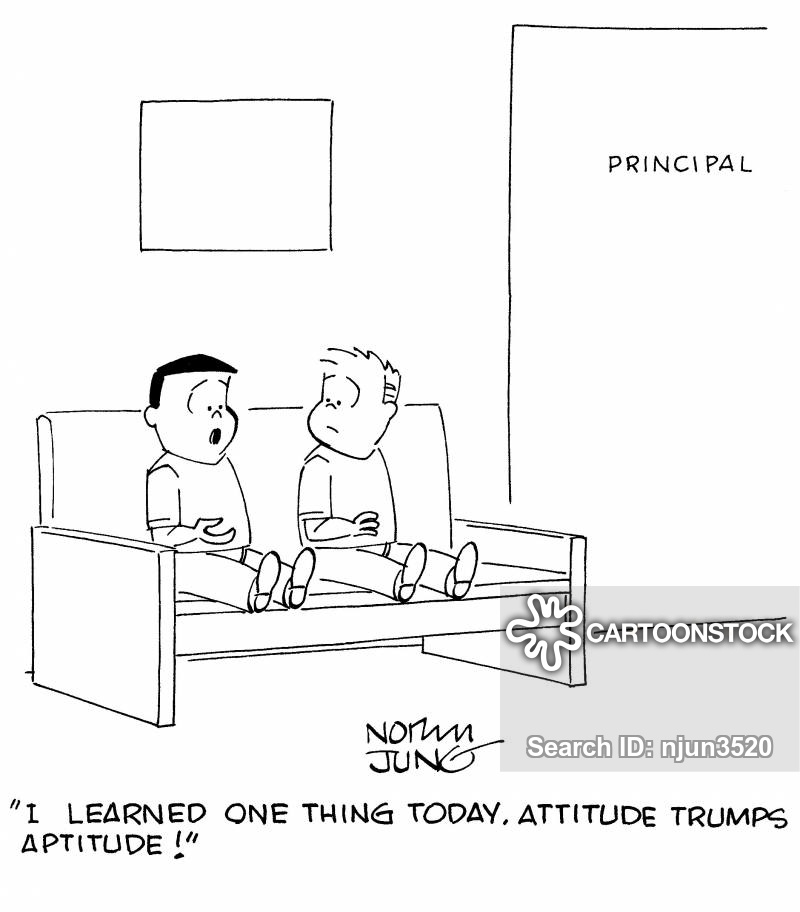 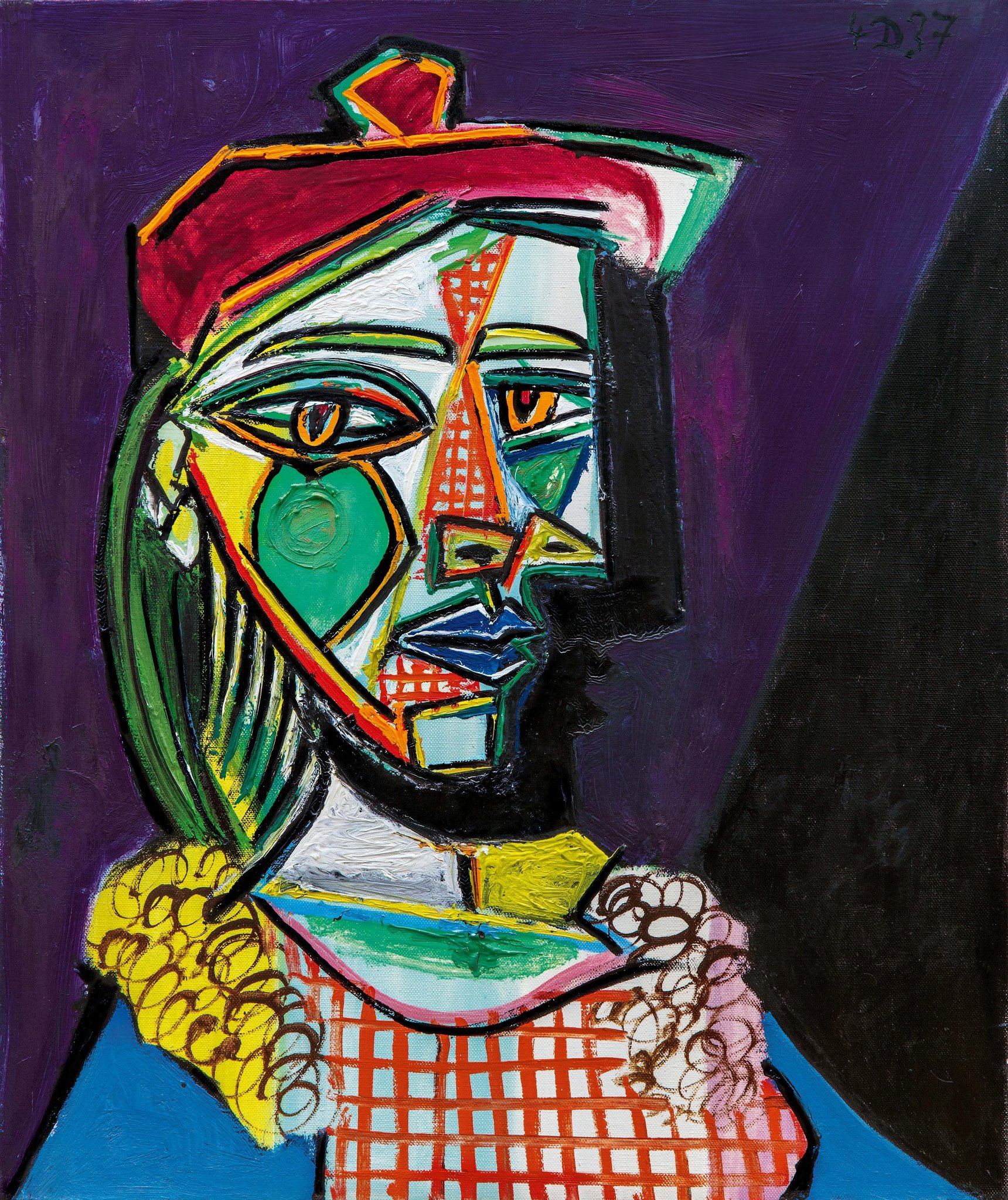 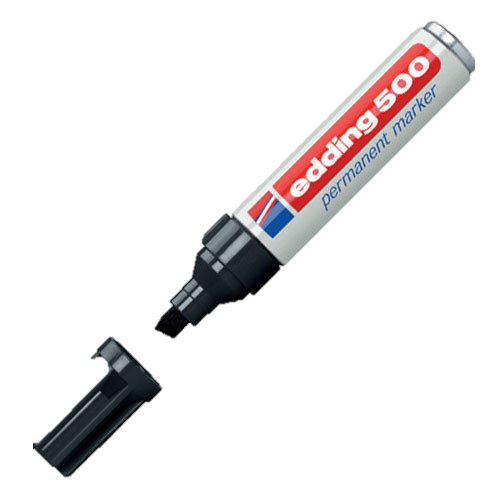 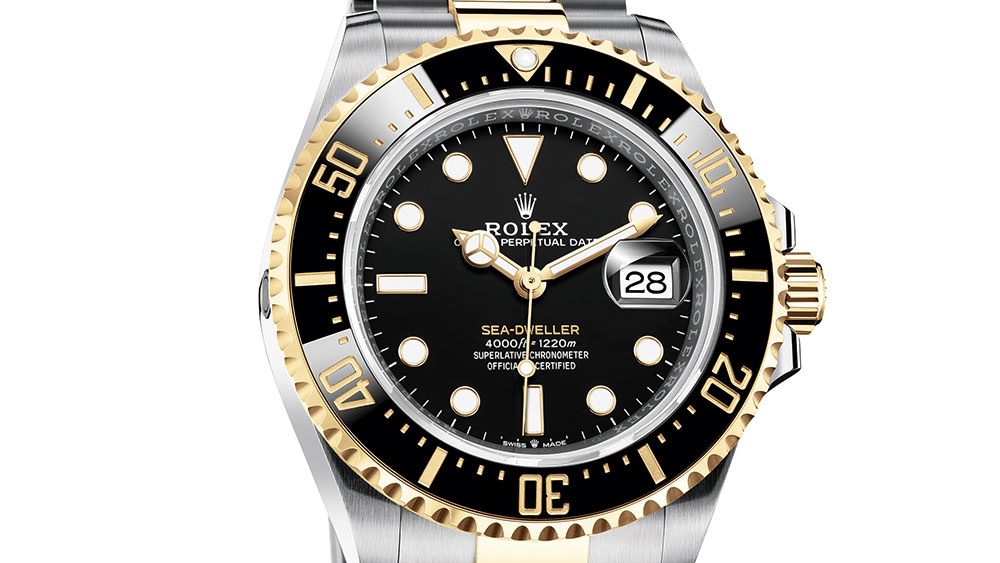 Jonny and Steve
35
More resources
thelawbank.co.uk/aaclesson
36